"You know, for a clownfish, he really isn't that funny": Implications of grief and masculinity through a narrative analysis of Finding Nemo
Kendyl Barney
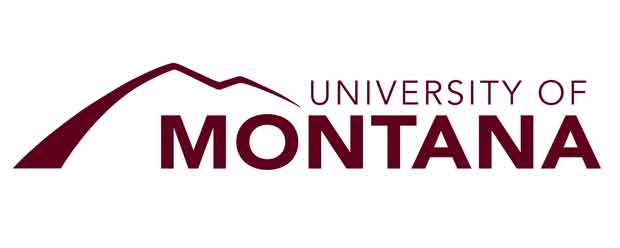 [Speaker Notes: Abstract: Cultural norms make up a dominant narrative of bereavement which assumes individuals detach from the deceased and eventually “get over” their grief, among other expectations. Further, the dominant narrative is gendered by appropriating expected way of grieving to women and men.

Thesis: This analysis highlights social expectations of masculine grief by using Fisher's narrative paradigm to analyse Finding Nemo as an example of prominent rhetoric that perpetuates the dominant male grief narrative through identificaiton.]
Preview
Background of artifact
Narrative Lens
Grief Theory
Analysis of artifact
Rhetorical implications
Background of Artifact
Finding Nemo (Walters & Stanton, 2003) 
Disney and Pixar
[Speaker Notes: Finding Nemo was written and produced by Disney and Pixar as a popular family film. Many Disney films offer narratives of identification for both children and adults. Finding Nemo exemplifies one of these narratives.

The film begins with a clownfish couple, Coral and Marlin, celebrating the luxuries of their new home and fantasizing about the lives their children will live there. The two are awaiting the hatching of their 400 eggs, currently "dreaming" in the safety of the rocks beneath their sea anemone. Minutes into the film's beginning, Coral swims into the open water beyond the drop-off and comes face to face with a barracuda. Still and quiet, Marlin urges Coral to come with him to the safety of the anemone, arguing that their eggs will be fine. Ignoring his pleas, Coral rushes to her eggs, starting a quick and sudden race with the barracuda that ends with Marlin being knocked unconscious and Coral, presumably, eaten along with her eggs.

Marlin wakes to a silent, dark, blue-tinted daze, calling for Coral. With what can be interpreted as shock and anxiety, he hesitantly swims below the anemone to find Coral and the eggs gone. Marlin's last call for Coral is left with silence. As he weeps, Marlin notices a glowing egg in the sand below. He rushes toward the egg, cradles it in his fins, and states, "There, there, there. It's okay, Daddy's here. Daddy's got you. I promise, I will never let anything happen to you, Nemo." 

This scene precures the story of an anxious, over-protective father clownfish, Marlin, and his grand adventure to save his son, Nemo, after he is taken by two scuba divers. The film presents a story that offers a heartwarming emotional appeal by highlighting the family values of love, trust, and growing up.]
Narrative Lens
The Narrative Paradigm (Fisher, 1984) 
Narrative rationality 
Is the story coherent? 
Does the story ring true? 

Narrative Identification (McClure, 2009) 
Drawing from Burke's concept of identification
Do audiences identify with the story?
[Speaker Notes: Fisher introduced narration as a human communication paradigm in 1984. The paradigm assumes that humans are storytelling creaters persuaded  by narratives that satisfy narrative rationality. The two dimensions of narrative rationality are as follows: Narrative probability refers to what constitutes a coherent story, while narrative fidelity refers to whether the stories ring true to the experiences audiences have had or could have in their lives. 

Fisher's paradigm, while a widely used formula for rhetoric criticism, has been criticized for multiple aspects, but most readily criticized for Fisher's rejection of the "rational world paradigm," which presupposes that humans are beings persuaded through reason and rationality. However, McClure, among other scholars, point out that Fisher's concept of narrative fidelity actually does, in fact, call upon rational world assumptions. 

McClure further expands his criticism by incorporating Burke's theory of identification, introduced in 1969, which assumes that QUOTE persuade a man insofar as you speak his language … identifying your ways with his UNQUOTE. According to McClure, then, narrative identification suggests that the greater a narrative's consistency with widely accepted cultural narratives, values, goals, and notions of rationality, the greater its persuasive potency. Identification, in addition to rationality, is the precursor to a narrative's power.]
Grief Theory
Cultural assumptions of “appropriate” grieving
Socially constructed
A linear and temporary process of detachment
Gendered expectations

The masculine dominant narrative
Emotional regulation
Expression in solidarity
Action-oriented coping
[Speaker Notes: A narrative that is routinely perpetuated through prominent rhetoric and interpersonal discourse is one that assumes grief is a finite, linear process. Social norms dictate what grief is and ought to be, confining many individuals to a narrative they don’t identify with. These norms are termed as the “dominant narrative of grief” by Neimeyer, Klass, and Dennis, in their 2014 article “Toward a social constructionist account of grief: Loss and narration of meaning.” Regardless of the fact that this narrative rarely parallels the way bereaved individuals actually feel and experience their grief, it is perpetuated regularly by prominent rhetoric. Audiences, therefore, identify with this narrative so long as they, themselves, are not grieving. 

This narrative is far from ungendered. For example, societal norms expect a grieving mother to cry while mourning her child. It is taboo if she does not. Alternatively, these norms stigmatize emotional expression of grieving fathers, drawing upon overarching expectations of emotional regulation, strength, and stoicism for the sake of ”providing for the family” in times of need. This dominant narrative simultaneously denies and shapes the experiences bereaved individuals, men and women, have. Though in different ways. 

Research regarding men and grieving continue to demonstrate overarching themes of emotional regulation/stoicism, grieving in solidarity, and action-oriented or cognitive coping. For example, a study by Creighton et al., in 2013 titled “After the death of a friend: Young men’s grief and masculine identities” explains how the men studied tended to take on one of three roles: the father figure, the adventurer, or the lamplighter. In all of these cases, emotionality is undercut. I want to add a disclaimer that cognitive and action-oriented modes of grieving are certainly not inferior to emotional expression. Each person will grieve as they will during such a subjective experience. However, it is not a coincidence that men statistically engage in these modes of grieving more, as this is how the dominant narrative expects men ought to grieve. This narrative, again, is perpetuated through prominent rhetoric. Such as, media and film. Such as, Finding Nemo.]
Analysis of Artifact
Finding Nemo as a narrative of identification
Personification
Multiple audiences
Various means of identification (polysemic)

Finding Nemo as a grief narrative
The death
The grief
The happy ending
[Speaker Notes: Finding Nemo, Marlin’s storyline in particular, satisfies two roles. First, it is a narrative of identification through various means. First, the characters, even though they are fish, are personified through abstract concepts such as having feelings, fears, conversations, families, etc. They participate in human activities, such as communicating linguistically, going to school, problem solving, and expressing profound emotions. This identification promotes emotional responses from audiences that can be predicted to be the same for both human and the non-human protagonists. Through the personification of the protagonists in the film, the narrative satisfies Fisher’s concept of narrative rationality despite the fact that the narrative would not realistically occur with non-humans. The narrative rings true to audiences due to their humanistic identification with the characters. 

Further, Finding Nemo speaks to a multitude of audiences, enhancing its rhetorical power. The narrative contains meanings both simple and abstract enough to appeal to both children and adults. Additionally, the narrative is polysemic, as meaning can be abstracted through several different avenues. The story could be that of disability, given Nemo’s small fin and consistent comments throughout the film that degrade his ability to swim. The film could be that of mental illness, given Dory’s amnesia. The story could simply be one of coming-of-age and the tension typically seen between parents and children during such a transition. However, the death of Coral at the beginning of the film, combined with the clear PTSD Marlin experience’s thereafter, are indicative of another underlying narrative: one of grief.

Finding Nemo is one of many Disney films where one or both parental figures die or are readily absent. Some films exhibit implicit death, in which the audience can only assume the character is dead because they do not appear for the rest of the film. Further, there is explicit death, where audiences know the character is dead because the body is shown as being motionless, damaged, or lifeless. The death of Coral is an example of implicit death, however, while other films may contain implicit death, the character still remains a vital part of the plot through memory (such as in the Lion King). In Finding Nemo, Coral dies, as does any spoken memory along with her. 
Depending on one’s reading of the film, one could argue that Coral’s death may not be pivotal to the plotline at all. The storyline of a father crossing the ocean to save his son could happen with or without the death of the mother prior to the big adventure. However, in analyzing Finding Nemo as a grief narrative, Marlin’s grief becomes a vital component to the film’s plot as it directly ties to his fear of the ocean and fear of losing his son. While Marlin never explicitly states his grief, a close reading of his character and plot line make his grief apparent. 

Following the clip that I just showed, audiences witness Marlin expressing severe anxiety of the ocean. He demonstrates overprotective parenting, insisting that Nemo constantly be in his sight and, further, engraining the message that the ocean is note safe into his son. Upon reluctantly taking Nemo to his first day of school, Marlin meets other fathers in his community. He is met with responses of “Well, look who’s out of the anemone!” and insistent requests that he tell a joke because “clownfishes are funny.” Marlin is simultaneously at odds with his social reclusiveness and his need to keep his son within his sight. Moments after Nemo leaves with his classmates, it comes to Marlin’s attention that they are heading toward the drop off (presumably the same dropoff where he and Coral encountered the barracuda). He frantically chases after his son, scolding him as he and his friends approach the edge of the drop off, and angrily insists that they return to their anemone. 

Notice, that Marlin’s intense anxiety followed his traumatic loss. In the scene we watched, Marlin is not anxious. He is unafraid, enthusiastic, and excited by the open ocean in his back yard. Additionally, he attacks the barracuda to protect his partner, an act of bravery. Following the loss, however, Marlin protects his son from any harm by relocating their home to an anemone far from the drop off, babying his son by helping him with every inconvenience, and essentially granting Nemo very little freedom. All of this is for fear of experiencing a significant loss again: that of his only child and remaining family. In this regard, Marlins’ fear of the ocean goes hand-in-hand with his grief. In multiple examples, Marlin blames his protective behavior on Nemo. His son is never ready, never capable, and never worthy of Marlin’s trust. However, Marlin’s ability to blame Nemo for his own “need for protection” can be read as Marlin’s denial of his own fear of the ocean and, in turn, his own grief. 

In examining Finding Nemo as a grief narrative, it becomes clear that it was Marlin’s grief that spurred the turn of events that led to Nemo’s kidnapping. Likewise, Marline’s grief fueled his drive to cross the ocean and save his son despite of it. Grief was both his obstruction and his catalyst. 

Throughout the film, the audience catches deeper glimpses of Marlin’s style of grieving. While grief experiences likely vary between losses, Marlin’s style of grieving the potential loss of his son sheds light on how he grieves the loss of his partner as well. For example, Marlin is shown mumbling Nemo’s name in his sleep, exhibiting cognitive grieving. Additionally, when looking at the beautiful light of an angler fish in a deep, dark trench, Marlin says “I’m feeling happy. Which is a big deal for me.” 

As Marlin and Nemo are reunited and return home, we see a drastic change in Marlin’s character. He excitedly wakes Nemo up for school, makes friendly talk with the other days, and as his son leaves, he cheers “Now, go have an adventure!”. Following his own adventure, all of Marlin’s anxiety ceases to be apparent. In turn, so does his grief. This happy ending is satisfying to the audiences that upholds the dominant narrative of grief: Marlin “gets over” it. He has gotten over his grief and becomes a more likeable character to his son, the other dads in his community, and, most importantly, the audience.]
Rhetorical Implications
Identification of some, at the disidentification of others
Perpetuates misunderstandings of grief
Omission of Coral from the plot
Marlin's style of grieving
Assumes that grief and masculinity cannot coincide
Closes communication about the real grief experience
Subjective
Lifelong
Ungendered
Basis for future case studies to expand narrative framework
[Speaker Notes: Given the strong narrative rationality of Finding Nemo as a grief narrative, the story produces identification that leads to persuasion. In this case, persuasion that upholds the dominant narrative of grief. In critiquing Finding Nemo as a grief narrative, Marlin’s storyline may serve as positive means of identification for some men affected by grief and loss, but it leaves many to the wayside as it is, yet, another story that upholds cultural expectations of the one way grief ought to be. The film excludes any acceptance of emotional expression (or communication about loss at all) and ignores the lifelong experience of grief. Similar to the notion that Marlin’s grief was both his obstruction and catalyst to save his son; grief narratives such as his both catalyze the audience identification that makes the narrative ring true, but obstruct any possibility of changing dominant misunderstandings of bereavement, death, and dying. 

The film’s omission of Coral from the remainder of the plot has rhetorical consequences for the audience. While one could argue that Coral’s memory is excluded as it is not vital to the plot, leaving out further mention of her perpetuates the expectation that the bereaved are to detach from the deceased and form new relationships. 

Further, Marlin’s style of grieving transitions from coping that is unmasculine (e.g.
emotionality) to coping that is masculine (e.g. strength and bravery). Marlin’s fear of the ocean
and overprotective parenting of his son exemplify emotional symptoms of grief that leave Marlin
with an internal struggle between grief and masculinity. At two points throughout the film, Marlin faces comments that he should be funny because he’s a clownfish. At both of these
points, Marlin attempts to tell a joke that he struggles to remember, does not tell accurately, and
eventually gets interrupted. These interactions represent Marlin’s internal struggle to live up to
other’s expectations of him as the clownfish that’s funny. Through my reading, these interactions
are metaphorical for Marlin’s internal struggle to conform to the dominant male grief narrative:
to live up to expectations of him as the father that is masculine (i.e. not grieving). Conveniently
enough, following Marlin’s grand adventure and re-established, less anxious fatherly role, he is
able to successfully tell the joke and follow through on the expectation that a clownfish should
be funny. Telling the joke represents Marlin following through on the expectation that men must
grieve masculinely, or not at all. Marlin earns his bravery and autonomy through his adventure across the ocean
to save his son. It was through this adventure that he faced his fear of the ocean and, in turn, his
own grief. In short, Marlin’s response to his loss began as emotional outpourings (e.g. anxiety
and anger) but became heroic: dynamic, performative, and action-oriented. In other words,
Marlin’s grief transitioned from feminine (stigmatized) to masculine (accepted).

Discourse surrounding grief, such as rhetoric through mainstream media and films,
further perpetuates the dominant male grief narrative. Finding Nemo (Walters & Stanton, 2003)
is an example of this media that has strong rhetorical power due to its multiple means for
identificaiton. Finding Nemo offers the opportunity for audiences to identify with it in many
different ways, thus enhancing its rhetorical power. Given the vast viewership of this classic
Disney and Pixar film, it is unfortunate that this narrative can be added to the number of several other grief narratives that perpetuate a dominant narrative of bereavement, especially in regard to
grief and masculinity. Finding Nemo perpetuates hegemonic masculine ideals of grief by
insinuating that grief is not a masculine trait at all, which has detrimental effects against the
effort to expand the dominant narrative beyond one that is unmasculine, linear, and temporary.

This analysis is intended to provide a basis for future case studies to expand on
McClure’s framework to examine grief narrative identification in prominent rhetorical discourse.
Analyzing grief narratives if prominent rhetorical discourse can allow one to think critically
about grief and bereavement norms as appropriated through the dominant narrative of grief.
Finally, this analysis is intended to expand the foundation of Fisher’s narrative paradigm to
popular film as texts with strong rhetorical force.]
Thank You
Thank you to Sara Hayden for her advising on this research 



References
Fisher, W. R. (1984). Narration as a human communication paradigm: The case of moral public argument. In Burgchardt, C. R. & Jones, H. A. (Eds.), Readings in Rhetorical Criticism (5th ed.) (pp. 262-283). State College, PN: Strata Publishing, Inc.
McClure, K. (2009). Resurrecting the narrative paradigm: Identification and the case of young earth creationism. Rhetoric Society Quarterly, 39(2), 189-211. doi: 10.1080/02773940902766771
Neimeyer, R. A., Klass, D., & Dennis, M. R., (2014). Toward a social constructionist account of grief: Loss and the narration of meaning. Death Studies, 38(8), 485-498.
Walters, G. (Producer), & Stanton, A. (Director). (2003). Finding Nemo [Motion Picture]. United States: Pixar Animation Studios and Walt Disney Pictures.